Update on Negotiations with Power-TransitionsFebruary 20, 2025
Topics
Deal Concepts
Schedule for Approval
Community Outreach
Council Feedback
2
Introduction of Deal Terms and Concepts
Option Agreement
The contemplated structure is that of an option agreement in which PowerTransitions (“PT”) receives an “option” to acquire from the City up to two (2) acres of the City’s property on Taylor Way. 
An “option” is an agreement that gives another party the right (but not the obligation) to buy property at a certain price within a set time frame, but subject to conditions that must be met before the buyer can exercise the option to purchase.
4
Phase 1A and 1B BESS Project
Initially, PT sought to purchase six (6) acres to develop, in two (2) phases, a 120 MW BESS project.
Phase IA consisted of a 20 MW BESS project on two (2) acres
Phase IB consisted of a 100 MW BESS project on four (4) acres.
The Council expressed concern with selling (as opposed to leasing) six (6) acres of its property. The concerns were two-fold: (i) loss of control of the property and (ii) no long-term revenue stream.
PT expressed concern to the Council and staff that leasing the property would not enable PT to fund the demolition on an expedited basis because it could not leverage an owned-asset to pay for the cost (estimated $500k to $1.6m).
5
Compromise (Sale and Lease)
Staff and PT have discussed a proposed compromise that allows PT to acquire two (2) acres to develop the Phase 1A (20 MW) Project and, subject to later negotiation and agreement, lease up to four (4) acres for the Phase 1B (100 MW) Project.
The Option Agreement for the two (2) acres would not include any binding commitments to lease the four (4) acres, except the obligation to try, in good faith, to reach agreement during the Option Term. 
Several Benefits to this compromised approach:
Demolition happens sooner, and PT has ownership of the two (2) acres to secure funds to perform demolition
Demolition will still include all above-ground, non-concrete structures on full site
PT takes on environmental liabilities as owner of the two (2) acres
20 MW BESS project can be good test case for viability of larger project
Time to negotiate long term lease of the four (4) acre site, while also allowing PT to begin entitlement process for 20 MW BESS project
Long term revenue stream for City
Retain ownership of the four (4) acres
Two-acre project has smaller footprint, allowing the City to use remainder of the site pending approval of the Phase 1B projects (6-7 years), including as a temporary site for corp. yard
6
Purchase Price and Demolition
The Purchase Price will be set at the appraised value for the property, as determined by a licensed and qualified real property appraiser mutually selected. 
Appraisal Assumptions:
Post Demolition/Remediated Condition
Value the transformer at market rate
As part of the deal, and before it may purchase the two (2) acres, PT must demolish all above-ground, non-concrete structures on the full site at its cost, expense, and liability, using its retained contractors.
The audited cost of the demolition will be a credit against the Purchase Price, with the balance due at the time of purchase. 
Example:
Purchase Price: 		$600,000
Demolition Costs: 	($500,000)
Amount due to City: 	$100,000
7
Option Term
The “option term” is the length of time that PT must give to exercise the option and purchase the two (2) acres.  
Option Term: Two (2) years
Termination Rights. 
To avoid tying up the property for two (2) years if PT is not making progress, the City has the right to terminate the Option Agreement early if:
RCEA and PG&E approvals not received in timely manner
City and PT cannot come to terms on a Demolition Agreement
PT breaches the Demolition Agreement

PT can terminate the Option Agreement at any time.
8
Conditions that Must be Satisfied
Option Agreements are normally subject to non-waivable conditions that the buyer must satisfy before the option to purchase can be exercised.  
Potential conditions:
City and PT negotiate a Demolition Agreement
PT contracts for demolition with approved contractor
CEQA is completed
Government permits have been issued for 20 MW BESS project
Demolition of above-ground structures is completed on full site
9
Post Acquisition Obligations
The following provisions apply after PT has acquired the two (2) acres:
City’s Right to Re-purchase.
The City has the right (but not the obligation) to re-purchase the two acres if:
PT decides, for what ever reason, not to develop the BESS facility
Upon conclusion of the commercial operation of the BESS project
Purchase Price subject to negotiation
City Obligation to Re-Purchase.
The City has the obligation to re-purchase if the City adopts any law, rule or regulation which would prevent development, construction or operation of the BESS Project and (ii) City restricts the zoning of the Phase IA Property and PT determines that it can no longer develop the BESS Project as a result of such zoning restriction.
10
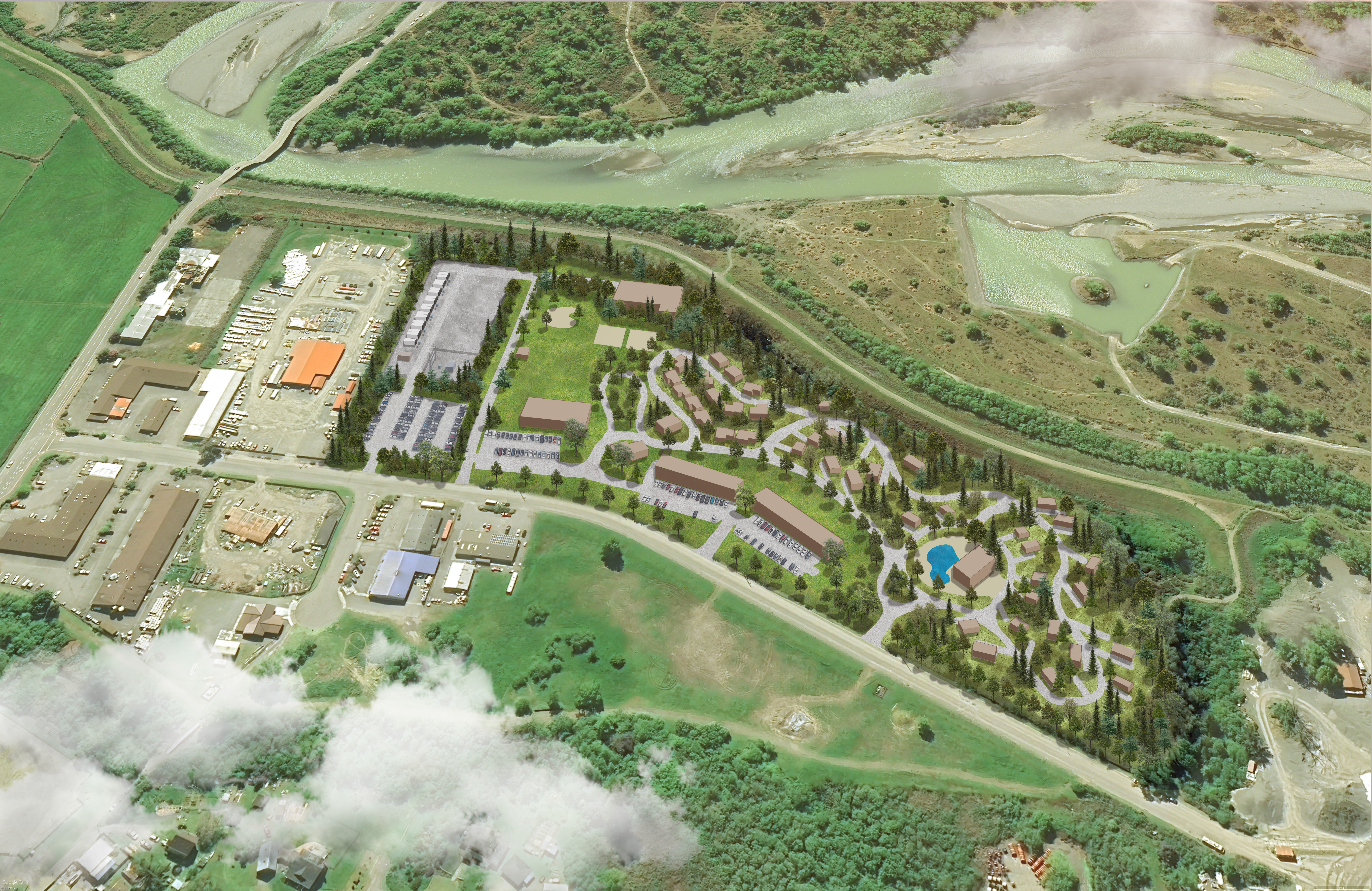 Schedule for Approval
Schedule for Approval
PT has asked the City to approve on or before March 10, 2025, an expedited timeframe, to meet a deadline with PG&E.
Per PG&E Wholesale Distribution Tariff (FERC Electric Tariff Volume 4):

“Timing for Submitting Interconnection Requests
Interconnection Requests applying directly for the DGSP must apply during the Distribution Group Study Application Window available twice each year. The first DGSP Application Window will open on March 1 and close on March 31 of each year. The second DGSP Application Window will open on September 1 and close on September 30 of each year. Each of these Windows will result in a list of participating projects. These projects will be placed into Distribution Groups by the Distribution Provider and the Electrical Interdependence Test completed for each group, Each Distribution Study Group will proceed into the Phase 1 Distribution Group Study once the Electrical Interdependence Test and Scoping Meeting are completed.”
To meet this timeframe:
Ad Hoc Review (February 10)
Special Council meeting (tonight)
Release draft transactional documents
Regular Meeting on February 25
Additional Special Meetings
13
Community Outreach
Community Outreach
Bess project considered preferred use for former BLP site for past four years
FAQs available on City website
Presentation to City Council on November 12, 2024
Presentation to Planning Commission on November 18, 2024
Presentation to City Council on December 10, 2024
Presentation to Economic Development Commission on January 14, 2025
Presentation to Economic Development Commission on February 11, 2025
Battery Storage Site Tour February 22, 2025
Town Hall February 23, 2025
15
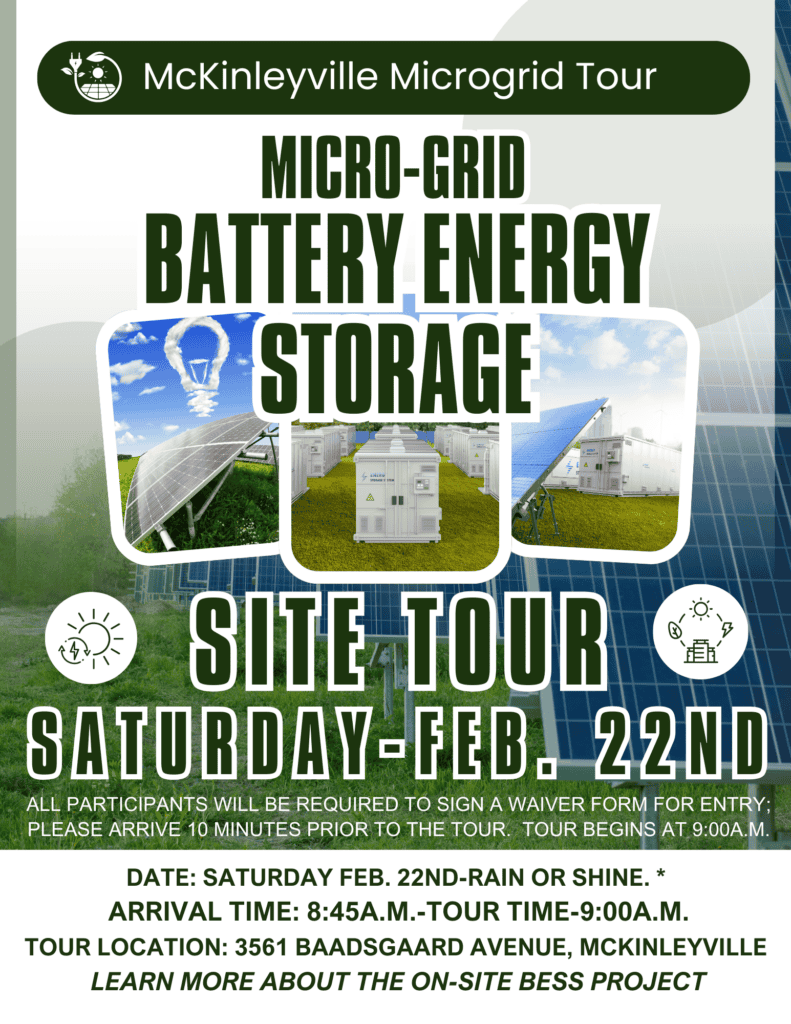 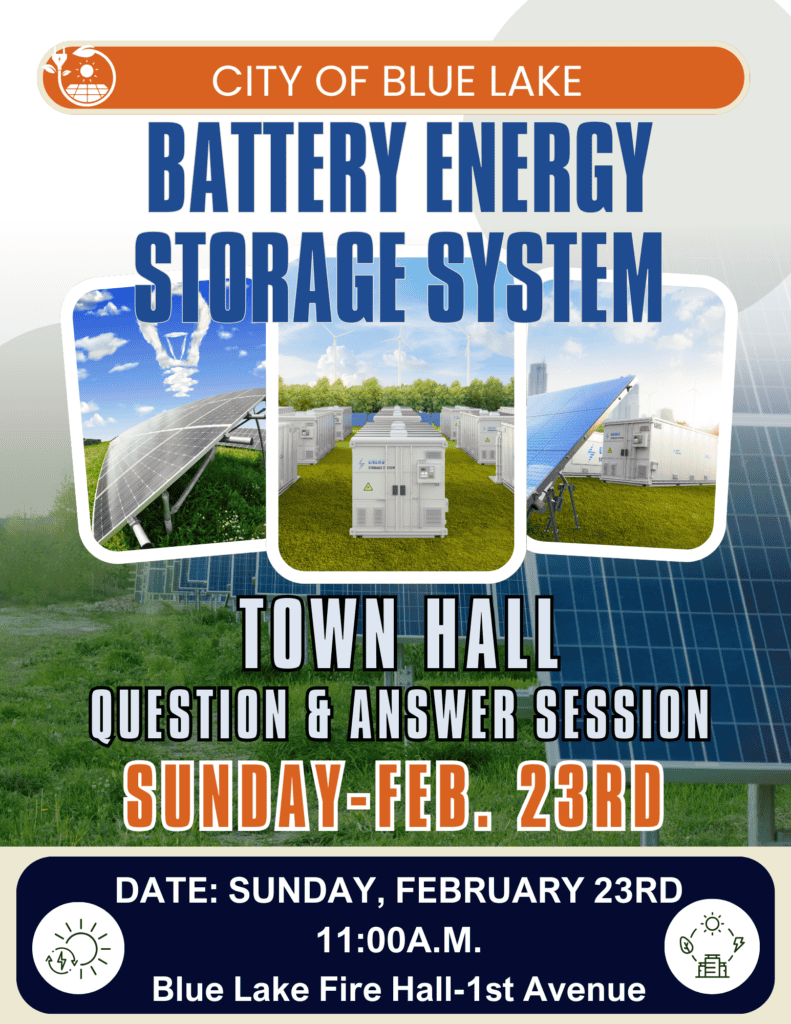 16
Council Feedback
Council Feedback
Staff is seeking Council feedback on the following items:

Proposed compromise approach in which two acres are sold and, subject to later negotiations and agreement, up to four acres are leased

Schedule for further review and potential approval
Should staff focus efforts for potential approval in March 2025 or, instead, focus on the September application window for PG&E?
18